Міжнародно-правові стандарти і конституційне законодавство України про правовий статус індивіда.
ПЛАН
Поняття міжнародно-правових стандартів. Класифікація міжнародно правових стандартів.
Роль міжнародно-правових стандартів у формуванні правового статусу людини і громадянина. 
Основні положення Конвенції по захист прав людини і основних свобод 1950 р. 
Міжнародно-правові стандарти громадянських (особистих) прав людини. 
Міжнародно-правові стандарти економічних, соціальних та культурних прав людини. 
Міжнародно-правові стандарти прав осіб, що належать до певних груп населення. 
Дотримання міжнародно-правових стандартів прав людини судовими органами України.
ВСТУП
Міжнародно-правові стандарти - це правові норми, які укладаються між державами, або встановлюються міжнародними організаціями і є нормативною базою для регулювання відносин між людьми та державами. Україна зобов'язалася виконувати ці стандарти, які включають права людини, як особисті, так і громадянські, а також економічні, соціальні та культурні права. Міжнародно-правові стандарти захищають права людини, надаючи їм правовий статус, а судові органи України мають забезпечувати їх дотримання. Одним із найважливіших документів, який регулює права людини в Європі, є Конвенція про захист прав людини і основних свобод 1950 року.
Поняття міжнародно-правових стандартів.
Міжнародно-правові стандарти - це норми та принципи міжнародного права, які розробляються та ухвалюються міжнародними організаціями та державами для регулювання відносин між державами та захисту прав та свобод осіб. Ці стандарти є частиною міжнародного права та мають наддержавний характер, тобто вони є зобов'язуючими для всіх держав, які їх ратифікували або прийняли.
Міжнародно-правові стандарти включають у себе різні документи, такі як договори, конвенції, протоколи, рекомендації та інші види документів, які мають нормативний характер. До цих стандартів належать також рішення міжнародних судів та третейських судів.
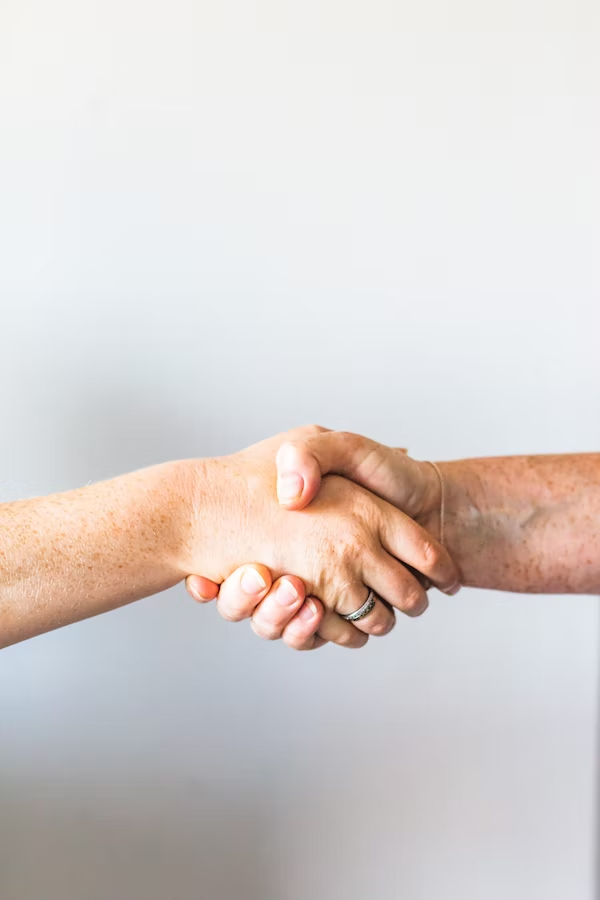 Міжнародно-правові стандарти є важливим інструментом для забезпечення прав людини, захисту від дискримінації та насильства, розвитку економічних та соціальних прав, збереження природних ресурсів та багато інших аспектів міжнародного життя. Вони також є важливим елементом міжнародного правопорядку та забезпечують стабільність відносин між державами.
Розуміння міжнародно-правових стандартів та їх реалізація є важливим завданням для держав та громадян, оскільки вони забезпечують правовий захист та забезпечують дотримання прав людини та свобод в усьому світі.
Класифікація міжнародно правових стандартів.
Згідно з однією класифікацією В.Д. Бринцева, міжнародні стандарти можна класифікувати наступним чином: 
1) загальні (щодо державного устрою, прав людини та матеріального права);
 2) процесуальні (стандарти адміністративного, господарського, цивільного, кримінального судових процесів);
 3) стандарти судоустрою . Міжнародні стандарти прав людини є системою прав, які розкривають сучасну ідею прав людини, закріплену в основних міжнародно-правових документах і визнану в усьому світі. Стандарти основних прав і свобод людини і громадянина регулюються низкою міжнародно-правових актів, що визначають політичні, природні, культурні та соціальні права. Інша класифікація міжнародно-правових норм: 
1) за сферою дії - універсальні та локальні (регіональні);
2) за юридичною силою - імперативні та диспозитивні. Чи є ще щось, що ви хотіли б знати?
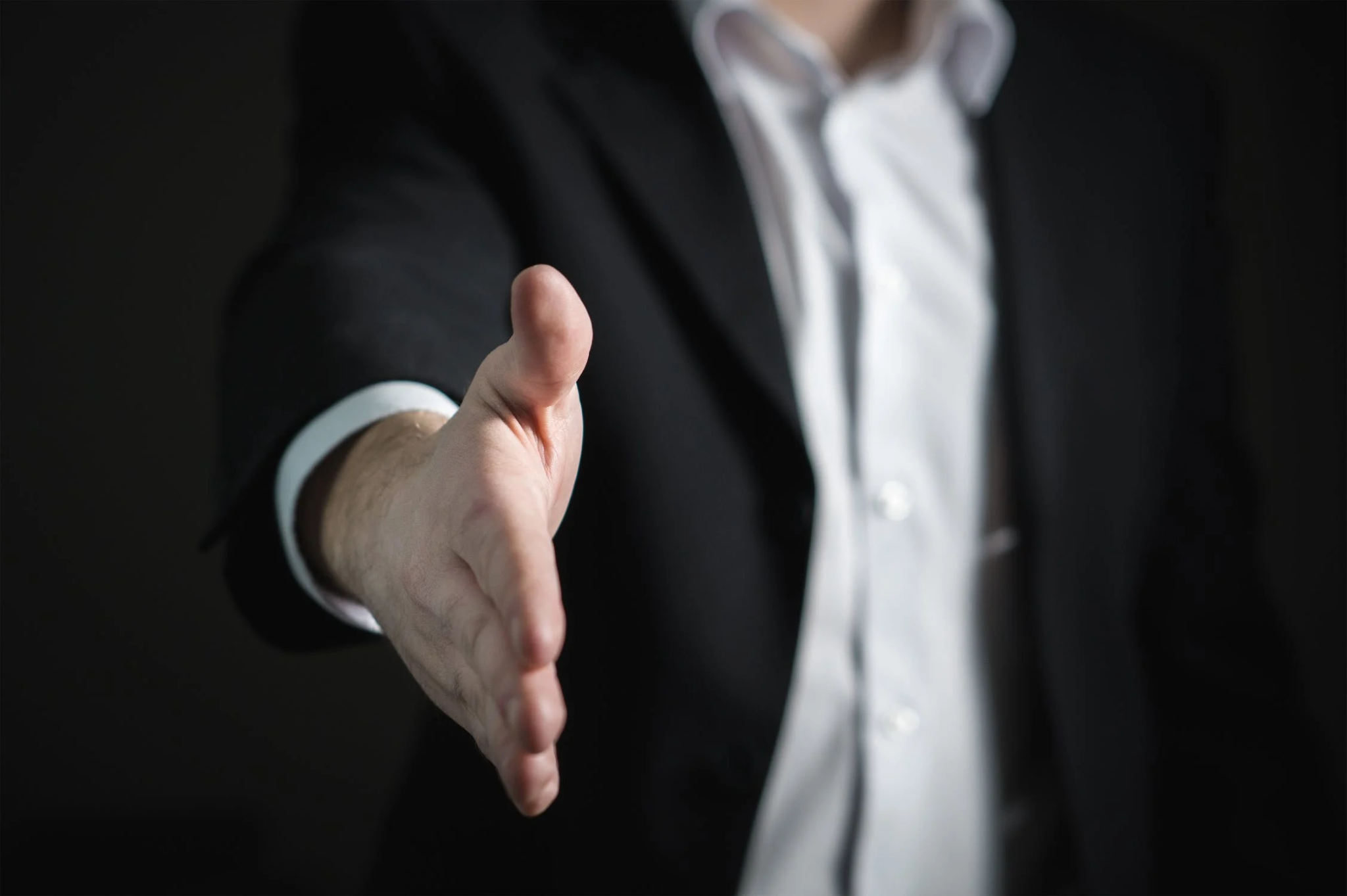 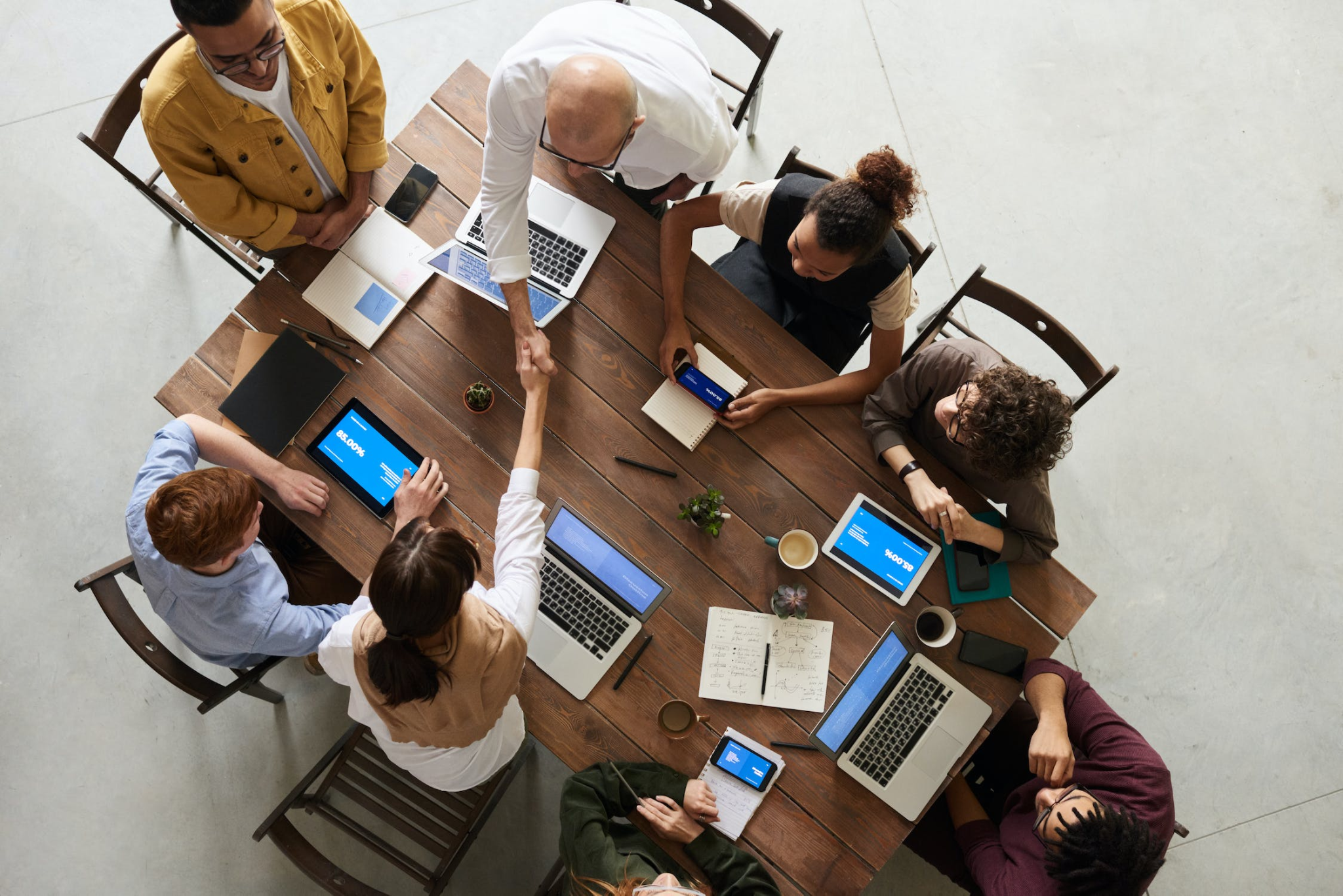 Роль міжнародно-правових стандартів у формуванні правового статусу людини і громадянина.
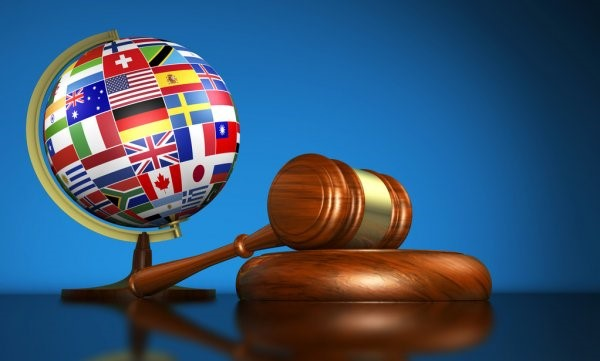 Міжнародно-правові стандарти відіграють важливу роль у формуванні правового статусу людини і громадянина. Вони закріплюють на загальнолюдському рівні статус особистості і встановлюють перелік основоположних прав і свобод, обов’язок держав дотримуватися цих прав і свобод, а також межі можливого або припустимого їх обмеження.
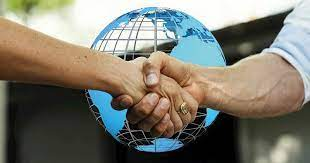 Велику роль у розробці міжнародних стандартів у галузі прав людини відіграє Статут ООН від 24 жовтня 1945 р., який поклав початок якісно нового етапу відносин в області захисту прав і свобод 2. Також має значення практика міжнародних судових органів, таких як Європейський суд з прав людини та Міжнародний суд ООН.
Україна як член ООН та Ради Європи зобов’язана дотримуватися міжнародних норм і принципів у галузі захисту прав людини. Законодавство України з прав людини та насамперед Конституція нашої держави відповідають міжнародно-правовим стандартам.
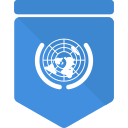 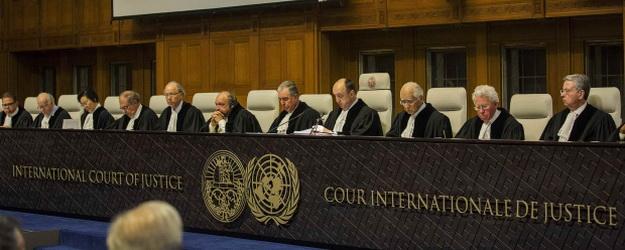 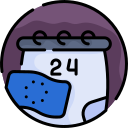 Міжнародно-правові стандарти встановлюють загальні принципи і норми, які регулюють права і свободи людини на міжнародному рівні. Це означає, що держави зобов’язані дотримуватися цих стандартів у своєму національному законодавстві та практиці.
Одним з основних документів у цьому контексті є Статут ООН, який закріплює принципи мирного співжиття держав та захисту прав людини. Крім того, існують інші міжнародні договори та конвенції, які регулюють певні аспекти прав людини, наприклад Конвенція про права дитини або Конвенція проти катувань.
Практика міжнародних судових органів також важлива для розвитку міжнародних стандартів у галузі прав людини. Це означає, що рішення таких органів, як Європейський суд з прав людини або Міжнародний суд ООН, можуть впливати на формування нових норм та принципів.
Україна як член ООН та Ради Європи зобов’язана дотримуватися міжнародних норм і принципів у галузі захисту прав людини. Це означає, що національне законодавство України повинно бути узгодженим з міжнародними стандартами. Конституція України визначає основні права і свободи громадян та гарантує їх захист. Законодавство України також передбачає механізми захисту прав людини на національному рівні
Конвенція про захист прав людини і основоположних свобод була прийнята в 1950 році і набула чинності у 1953 році. Цей документ є одним з найбільших досягнень Ради Європи у галузі захисту прав людини. Вона запровадила судовий механізм захисту визнаних міжнародним правом загальних стандартів політичних, економічних, соціальних і культурних прав та свобод людини в країнах-членах Ради Європи.
Основними положеннями Конвенції є захист прав на життя, свободу, особисту недоторканність, вільне пересування, свободу думки, совісті та релігії, виявлення поглядів, мирні збори та асоціації, створення сім’ї, повагу до особистого та сімейного життя, справедливий судовий розгляд, мирне володіння майном та заборону дискримінації, катувань, рабства та примусової праці.
Україна як член Ради Європи зобов’язана дотримуватися положень цього документа. Конвенція набула чинності для України у 1997 році.
Основні положення Конвенції по захист прав людини і основних свобод 1950 р.
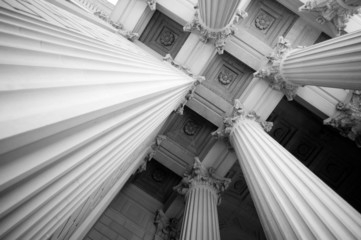 Приклади щодо основних прав та свобод, які захищаються Конвенцією про захист прав людини і основоположних свобод:

Право на життя (стаття 2): Ніхто не може бути свавільно позбавлений життя.
Заборона катувань (стаття 3): Ніхто не може бути підданий катуванням або нечеловічому або такому, що принижує гідність, поводженню або покаранню.
Право на свободу та особисту недоторканність (стаття 5): Кожен має право на свободу та особисту недоторканність. Ніхто не може бути позбавлений свободи, крім випадків, передбачених законом.
Право на справедливий суд (стаття 6): Кожен має право на справедливий та публічний розгляд своєї справи незалежним і безсторонним судом у розумний строк.
Неприпустимість покарання без закону (стаття 7): Ніхто не може бути засуджений за дію або бездіяльність, яка у момент її вчинення не визнавалася кримінальною за національним або міжнародним правом.
Право на повагу до приватного та сімейного життя (стаття 8): Кожен має право на повагу до свого приватного та сімейного життя, до свого помешкання та до свого листування.
Свобода думки, совісті та релігії (стаття 9): Кожен має право на свободу думки, совісті та релігії; це право включає свободу зміни релігії або переконань, а також свободу проявляти свою релігію або переконання індивідуально або колективно, публічно або приватно шляхом богослужби, навчання, практики та виконання обрядів.
Міжнародно-правові стандарти громадянських (особистих)прав людини. Міжнародно-правові стандарти економічних, соціальних такультурних прав людини.
Міжнародні правові стандарти громадянських (особистих) прав людини визначаються рядом міжнародних документів. Одним з основних документів є Міжнародний пакт про громадянські та політичні права (1966 р.), який визначає основні громадянські та політичні права людини, такі як право на життя, свободу та особисту недоторканність; свободу совісті, виразу думки та релігії; право на збори та асоціації; право на участь у управлінні справами держави тощо.
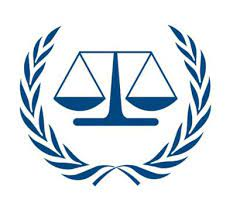 Міжнародні правові стандарти економічних, соціальних та культурних прав людини також визначені рядом міжнародних документів. Одним з них є Міжнародний пакт про економічні, соціальні та культурні права (1966 р.), який визначає основні економічні, соціальні та культурні права людини, такі як право на працю, на освіту, на охорону здоров’я, на участь у культурному житті та на користування науковими та культурними досягненнями людства. Ці права забезпечують соціальне забезпечення та захист від економічних та соціальних ризиків, а також сприяють розвитку культури та науки. Міжнародні правові стандарти економічних, соціальних та культурних прав людини також визначені рядом інших міжнародних документів, таких як Конвенції Міжнародної організації праці та Конвенція про права дитини.
Міжнародно-правові стандарти прав осіб, що належать до певних груп населення
Міжнародні правові стандарти прав осіб, що належать до певних груп населення, визначаються рядом міжнародних документів. Одним з таких документів є Конвенція про права осіб з інвалідністю, яка визначає права людей з інвалідністю та зобов’язує держави-учасниці забезпечувати їх захист та реалізацію 1. Існують також регіональні правові системи, які доповнюють міжнародні правові стандарти та можуть надавати важливий захист жінкам, дівчатам, хлопцям та чоловікам окрім міжнародних механізмів 2. Наприклад, у Європейському Союзі існує ряд директив та регламентів, які визначають права окремих груп населення, таких як жінки, дитина та нацменшини.
Дотримання міжнародно-правових стандартів прав людини судовими органами України.
Україна є членом ООН та підписником ряду міжнародних договорів з прав людини. Це означає, що Україна зобов’язана дотримуватися міжнародних стандартів прав людини та виконувати свої зобов’язання у цьому напрямку. Судові органи України повинні дотримуватися міжнародних стандартів прав людини у своїй діяльності та застосовувати міжнародне право у своїх рішеннях. Всі порушення міжнародного гуманітарного права та міжнародного права людини повинні бути належним чином розслідовані, а винних осіб притягнуто до відповідальності.
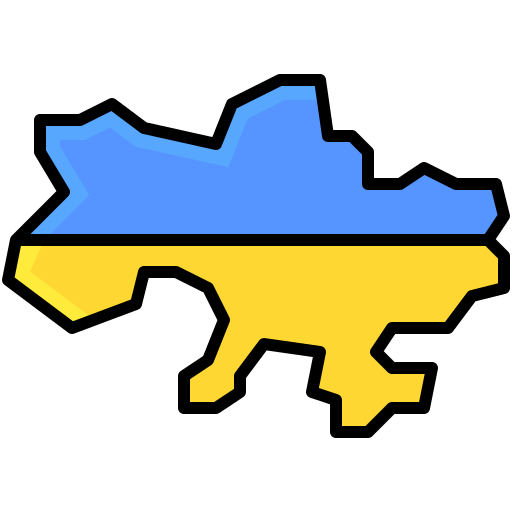 ООН та інші міжнародні організації регулярно моніторять дотримання прав людини у різних країнах, включаючи Україну. Наприклад, Офіс Верховного комісара ООН з прав людини (OHCHR) має представництво в Україні та регулярно публікує звіти про стан прав людини в країні. Ці звіти містять інформацію про порушення прав людини та рекомендації щодо покращення ситуації. Уряд України співпрацює з міжнародними організаціями та приймає заходи для покращення дотримання прав людини в країні.
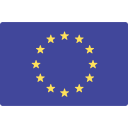 Міжнародно-правові стандарти є важливим інструментом для захисту прав людини та формування її правового статусу як громадянина. Роль цих стандартів полягає в тому, щоб забезпечувати універсальні норми, що застосовуються до всіх людей незалежно від їхньої раси, статі, національності або інших характеристик.
Дотримання міжнародно-правових стандартів прав людини є важливим завданням для всіх країн, у тому числі і України. Судові органи України мають забезпечувати виконання міжнародно-правових стандартів, які є частиною конституційного законодавства України.
Висновок
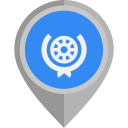 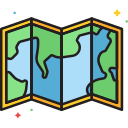 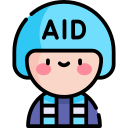